Warm-up 9/8- RL8.1-Take out HW!
On the next LEFT page in your notebook, make a prediction: According to the title, “The Scholarship Jacket” what do you predict the story will be about? 

Write down the following vocabulary words on a separate sheet of paper, so that you will use to make a foldable for homework: agile, dismay, falsify, despair, eavesdrop, vile

HOMEWORK: Create a foldable for the vocabulary words. If time permits, you may begin in class.
During Reading-Making Inferences:
One way to get the most out of what you read is to make logical guesses, or inferences, about things that are not directly stated. Base your inferences on details in the story and on your own knowledge and experiences. As you read “The Scholarship Jacket,” record your inferences on a left page using an equation like the model below:
As you read with your partner:
In addition to making inferences, ask questions and make visualizations: See model below with examples. Add this to the left page while reading:
[Speaker Notes: Gives students background information]
Group discussion/written response:
With your partner/group discuss and then compose a well written response to the following questions, use specific examples in your answers: 
What is prejudice? 
Have you ever experienced prejudice first hand?
Have you heard/read about an instance of prejudice?
Point of view
A way that someone looks at or thinks about something.
When you work with other people, it is a good idea to try to see things from your teammates’ point of view.
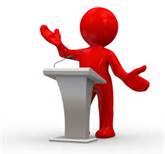 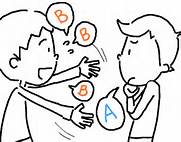 Analyzing Summaries 9/14
Warm-up- Write the Summary of a Story: A Checklist in your notebook on next right page (copy bolded terms). Pg. 654

Read ‘Casey at the Bat’ pgs. 650-652.

Read the Summary 2 on page 654 and identify objective and subjective statements in your notebook on next left page.

Do you believe the author of summary 2 has a biased opinion of Casey?
First-Person Point of View
When you listen to a friend talk, you can learn a great deal about him or her. Your friend’s personality, experiences, and opinions all come through. The same is true when you read a story from one character’s point of view. When a story is told from the first-person point of view, the narrator
Is a character in the story
Tells the story using the pronouns I, me, we, and us
Tells the story as he or she experiences it.
As you read “The Scholarship Jacket,” notice how the information you receive is limited to what the narrator sees, hears, thinks, and feels.
Warm Up 9/11-Answer the following in a well written response on the next available left page in your notebook. ***Think about Martha’s reactions in “The Scholarship Jacket” and make connections.
How do you respond when you do not get your way? What would you do if unable to fulfill your dream for your life? Would you give up or try something else?
Vocabulary- review (right page)
bias
subjective
objective
Bias
The preference or opinion that prevents one from approaching something with a neutral point of view.
A good teacher will grade students fairly, with no bias.
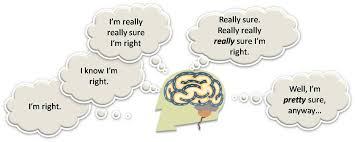 [Speaker Notes: Similar to “prejudice”
At times bias has no basis in fact or reality
People aren’t always aware of their own bias – it will feel like “truth”]
Subjective
Allowing personal beliefs, opinions, and attitudes to influence writing or  interpretation.
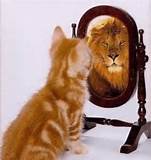 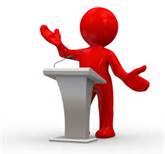 [Speaker Notes: Explain that the kitten is allowing its personal beliefs influence how it sees itself.  In this case that’s a positive thing but often beliefs/ opinions/ attitudes can be negative and can show a situation or idea in a negative light.]
Objective
Real, factual, without bias
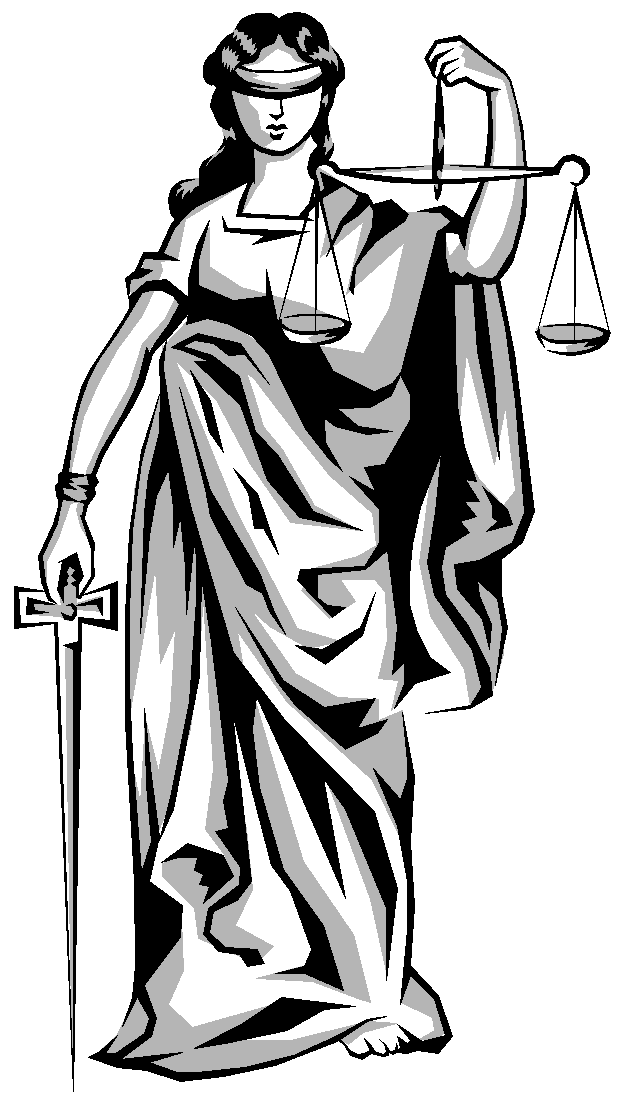 “Lady Justice” is blind and weighs evidence without using her personal opinions.
A closer look at…add these to your notes…		Objective vs. Subjective
Objective
gives information without judgment or evaluation 
usually relies heavily on facts
tells actual events that occurred, without stating more than can be inferred
Subjective
includes personal view or opinion
may just describe something from the author’s point of view
may include facts but will probably exclude some facts that do not support opinion
Homework Due Monday 9/14
Write an unbiased review of a book, song, video game or movie of your choice. Your review must include at least 3 objective statements and no more than 3 subjective statements.
Your review should be at least 1 paragraph ( 6-8 sentences). The topic sentence must include the title and the name of the author, artist, developer or star of the film.
Entertain me with your words!!!
Warm Up=Listen! Agenda  Tuesday 9/9
Vocabulary foldable due…
LISTEN!  Graffiti Board instructions….
Read “The Scholarship Jacket” with your group and demonstrate understanding by creating your group’s graffiti board…I should see: connections, inferences, vocabulary, reactions, comments, images, plot details, theme, questions…
Paper must be filled with the above information in order demonstrate deeper understanding.
Agenda/Graffiti Board 9/10…due by the end of class!! 
If you have a late HW assignment, take it out now. 
Finish reading the story with your group! 
Each group needs to send 1 person to get their graffiti board. 
All boards must include the following:
4 quotes
3 questions
2 inferences 
The 5 W’s (who (main and subordinate characters), what(central idea), when and where (setting), why.
At least 1 possible theme
Graffiti boards should have very little, if any blank space. (that doesn’t mean just a colored background, that means filled with information to demonstrate your understanding of the story.
9/11 continued
Write the word that best completes each sentence:
Agile, dismay, falsify, despair, eavesdrop, vile
She unhappily swallowed the _____ medicine.
He would often _____on his parents’ conversations.
He tried not to ____over the terrible news. 
She climbed the tree in a very ____ manner.
There was a look of ____ when she received the news.
Don’t ____ the records to hide the truth.
9/11 continued
Each group/pair will elaborate on at least two of the following questions:
Why Does Martha call the scholarship jacket “our only chance”?
During the teacher’s argument, one of the teacher’s says, “Martha is Mexican.” What could he mean by this?
Martha’s grandfather says little, but his words and actions mean much to Martha. What does Martha learn from him? 
Each pair will also complete the Big Idea Graphic Organizer and use that information to write a central idea and theme statement for the text.